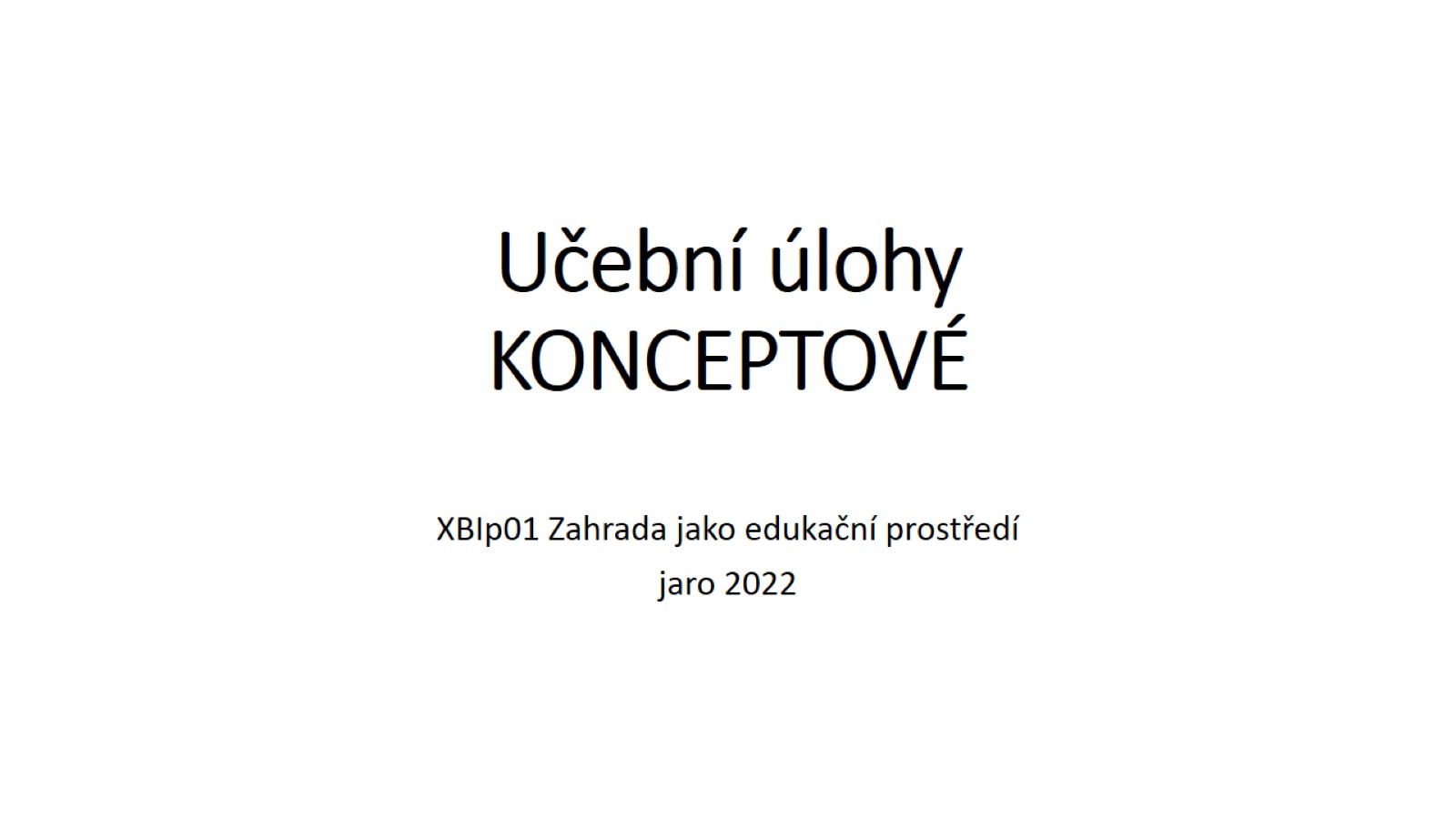 Učební úlohy KONCEPTOVÉ
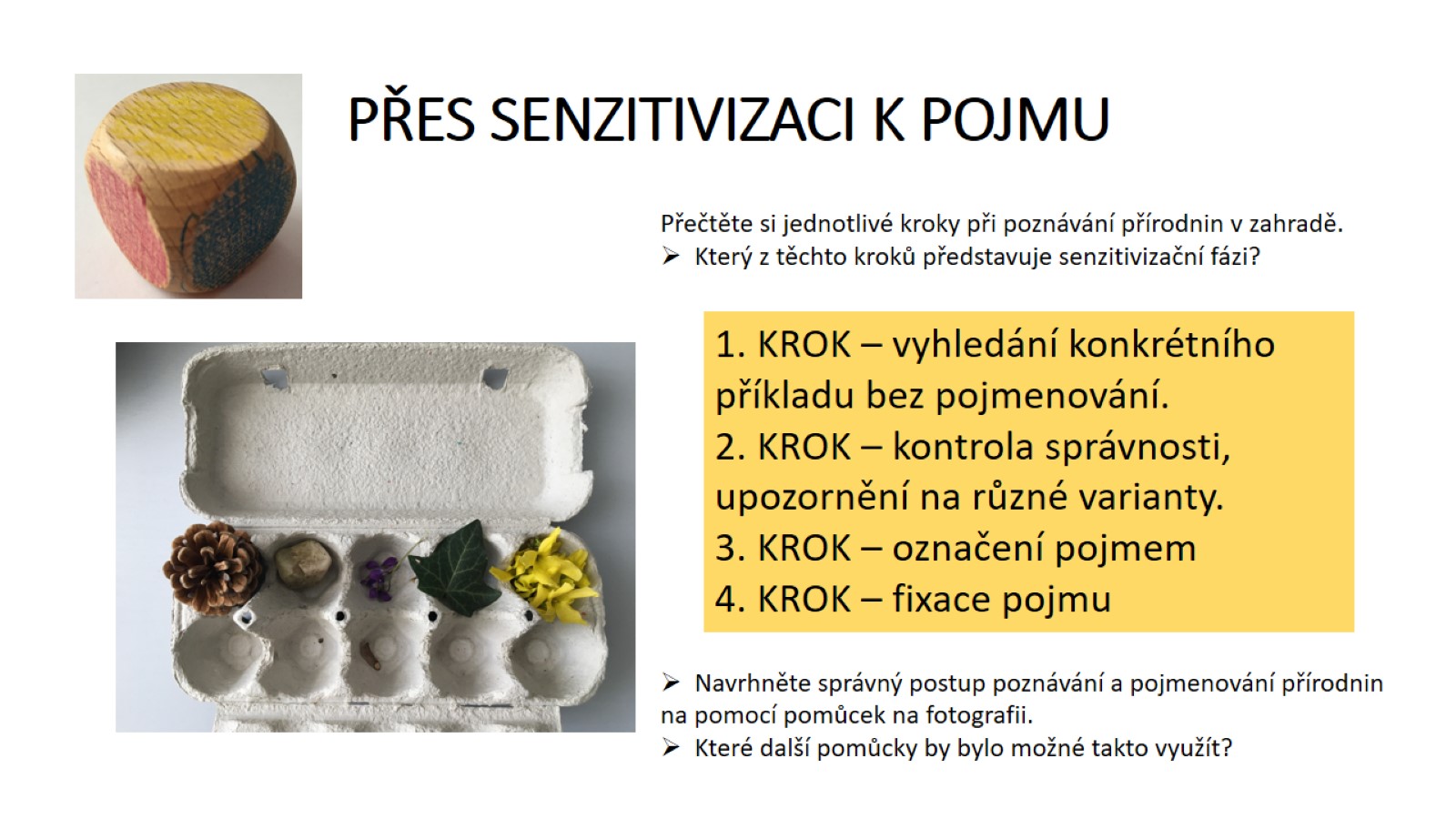 PŘES SENZITIVIZACI K POJMU
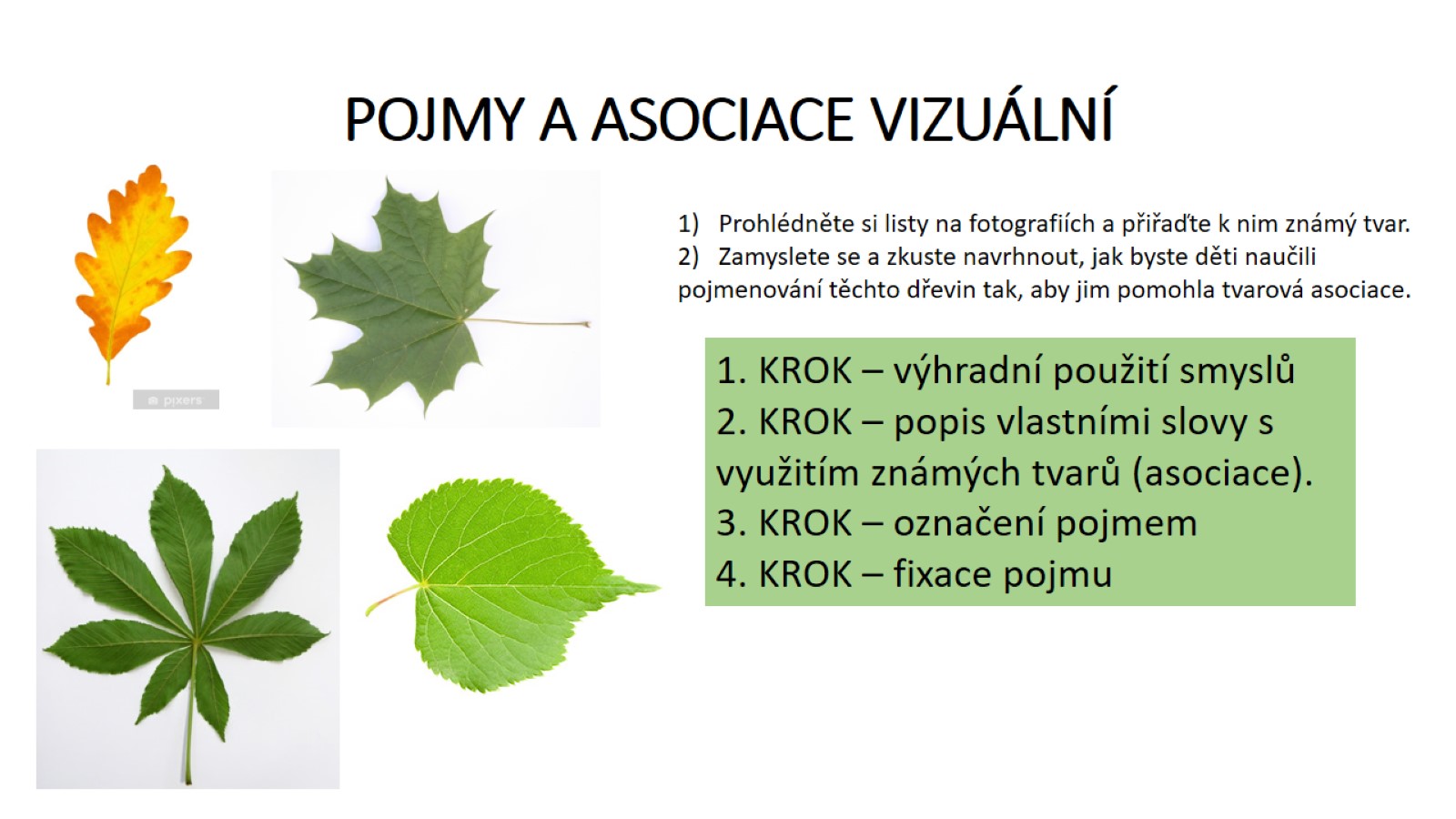 POJMY A ASOCIACE VIZUÁLNÍ
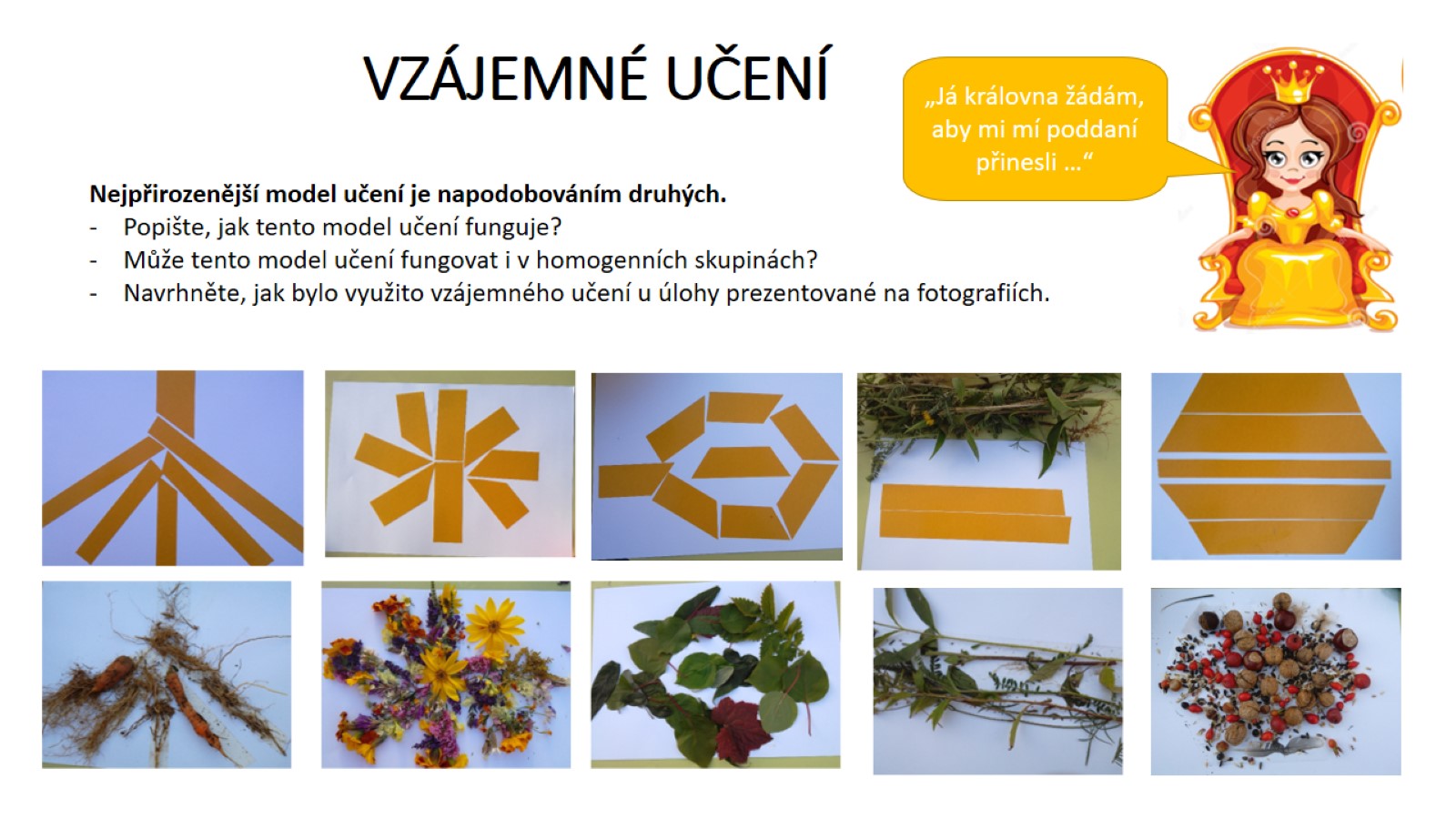 VZÁJEMNÉ UČENÍ
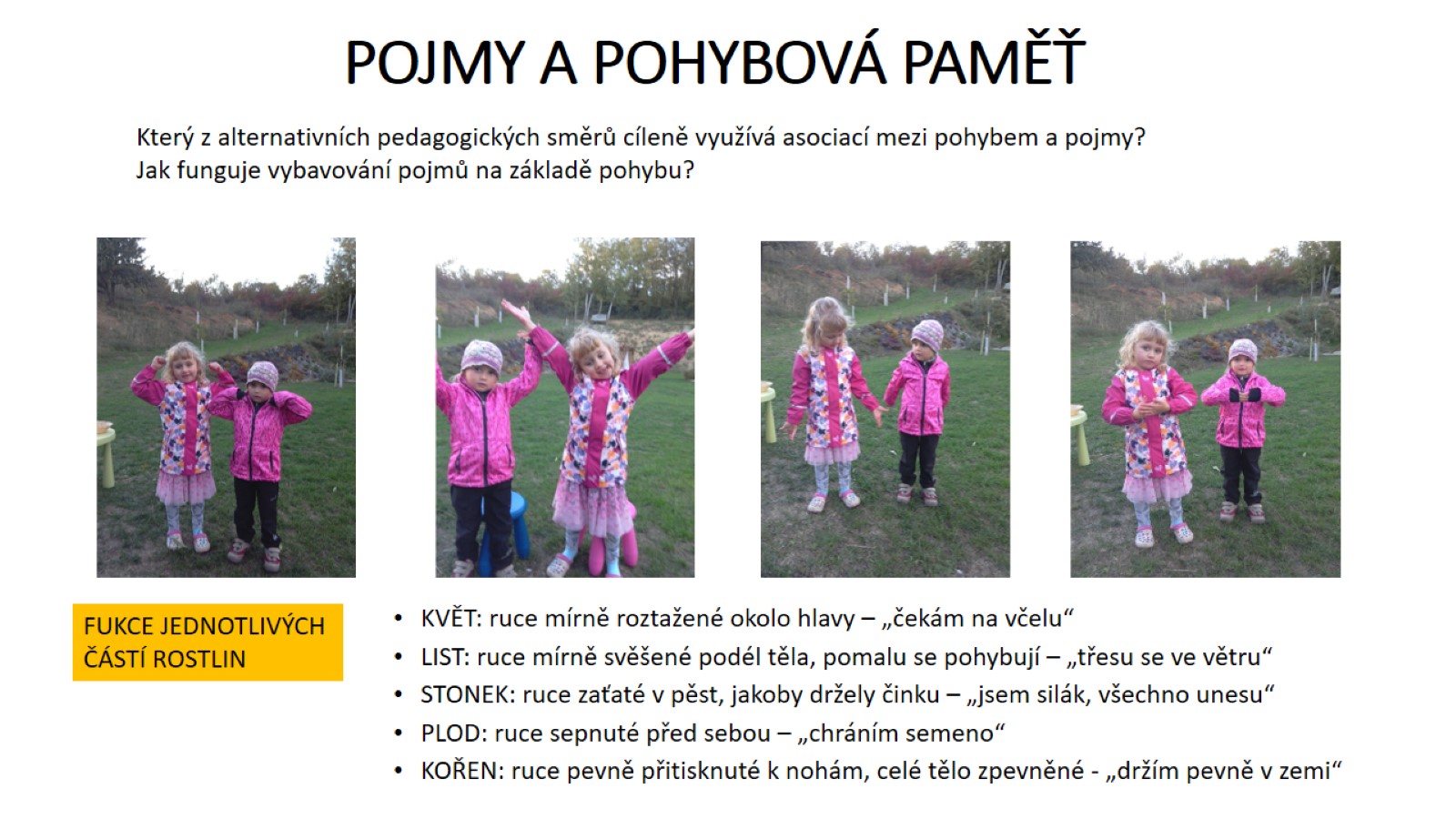 POJMY A POHYBOVÁ PAMĚŤ
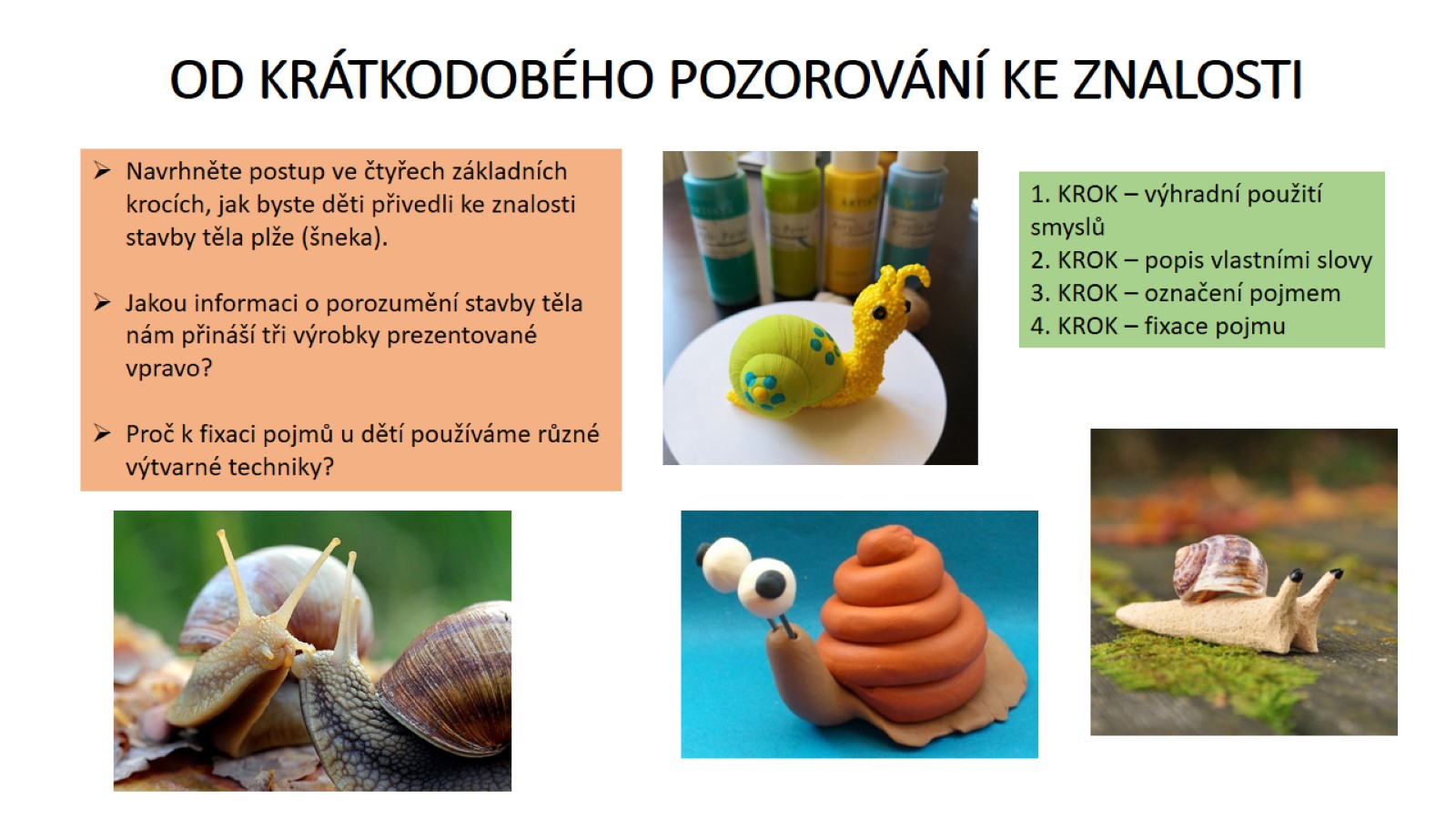 OD KRÁTKODOBÉHO POZOROVÁNÍ KE ZNALOSTI
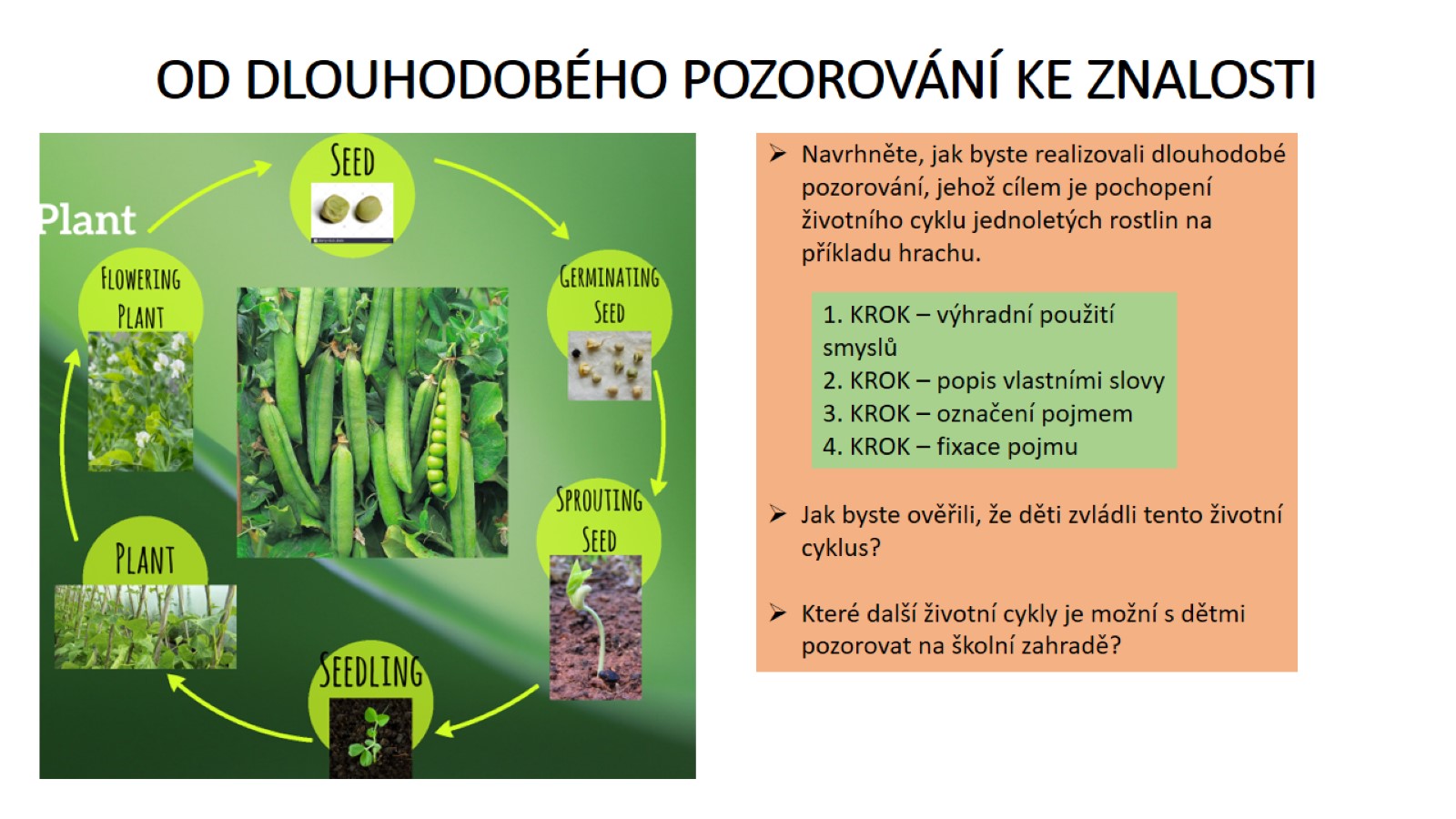 OD DLOUHODOBÉHO POZOROVÁNÍ KE ZNALOSTI
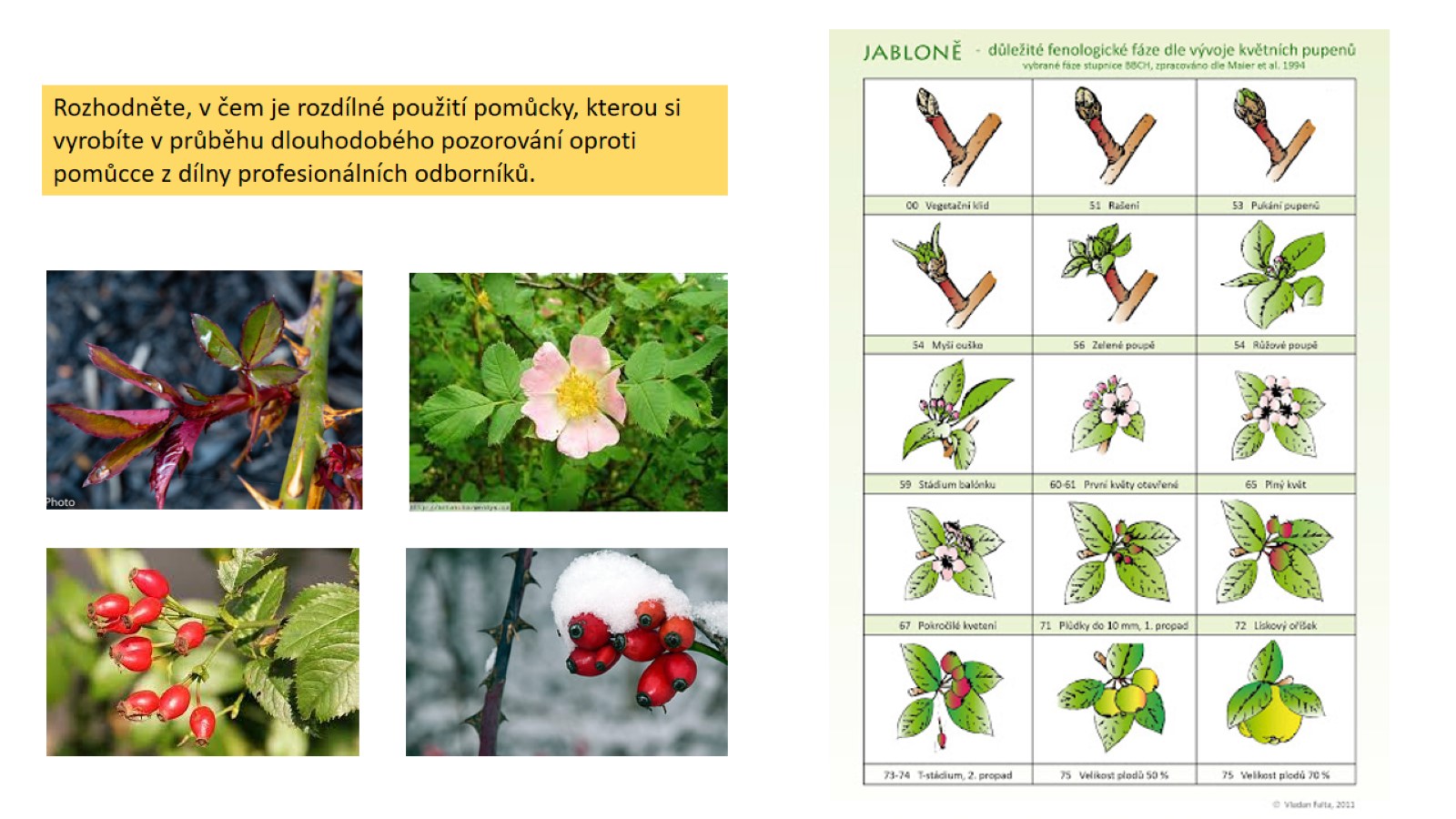 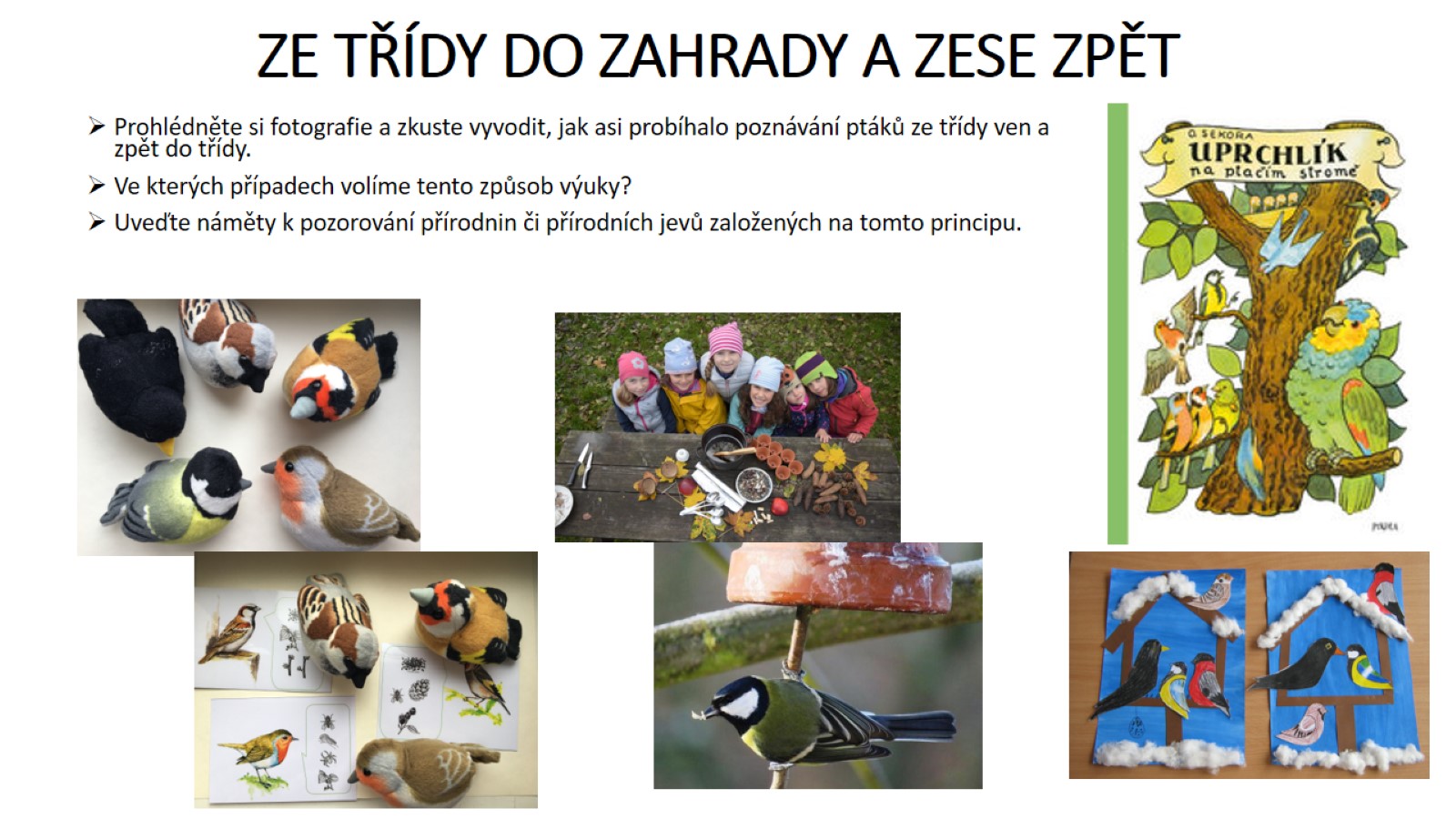 ZE TŘÍDY DO ZAHRADY A ZESE ZPĚT
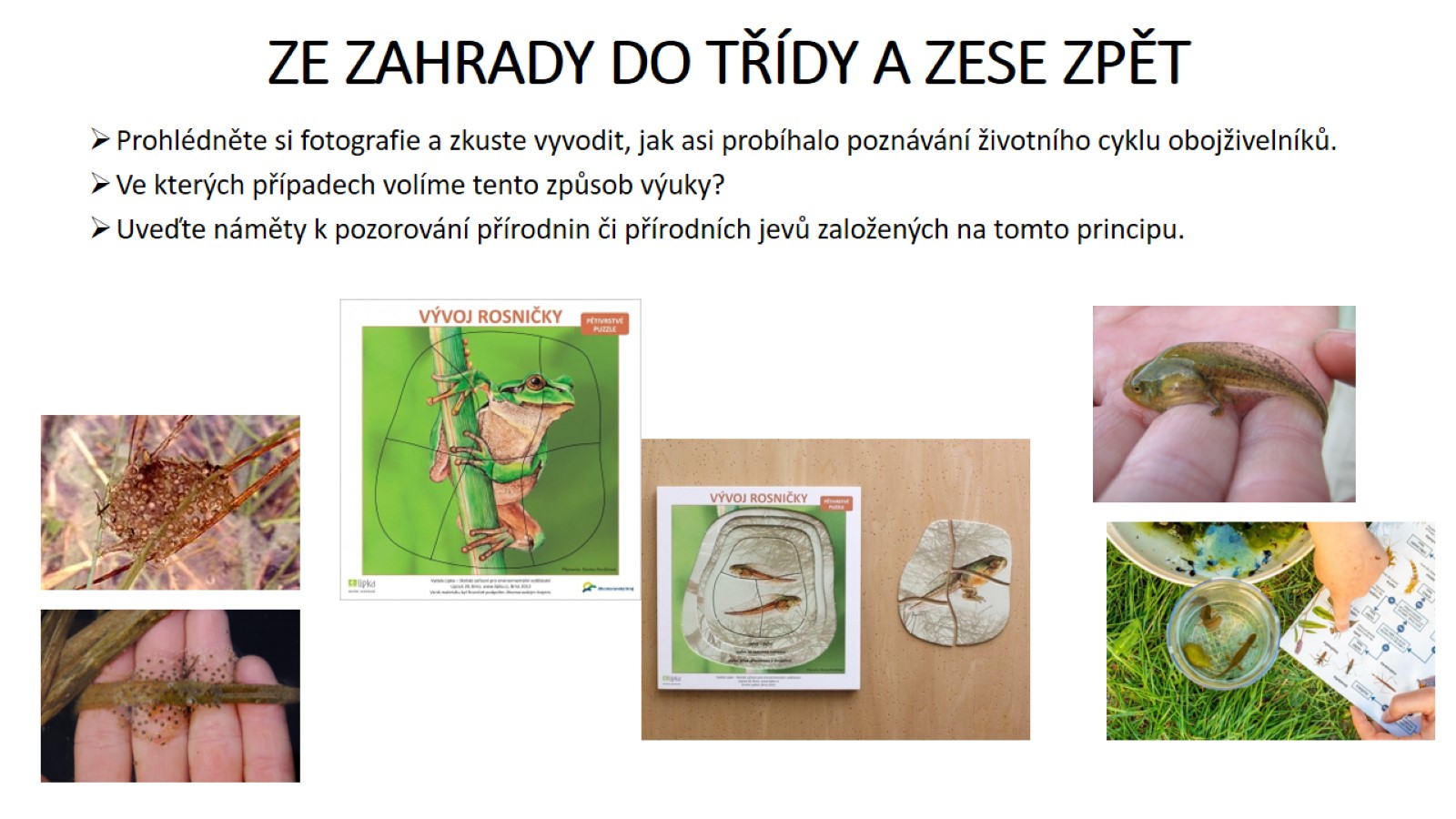 ZE ZAHRADY DO TŘÍDY A ZESE ZPĚT
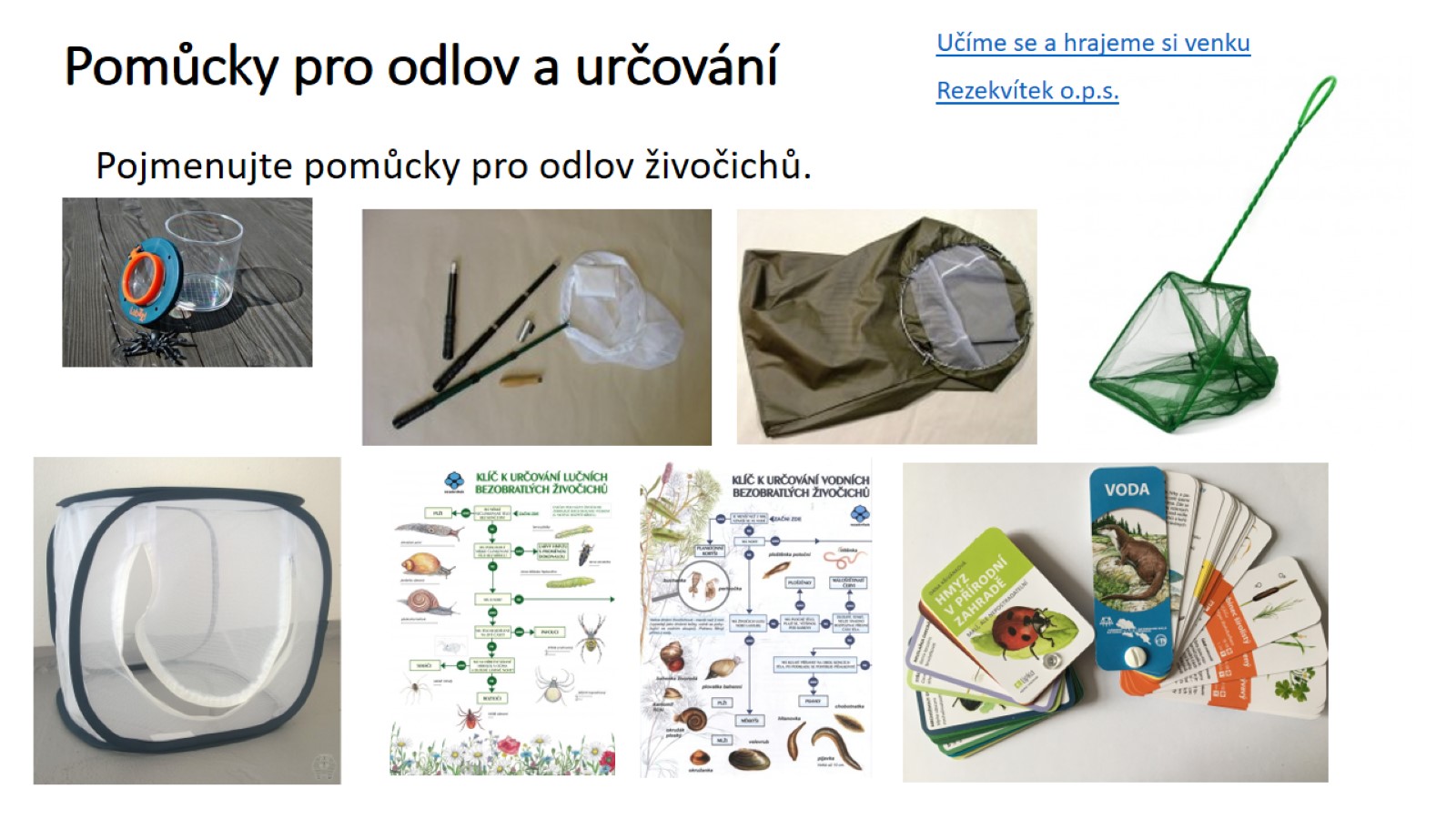 Pomůcky pro odlov a určování
Učební úlohy DOVEDNOSTNÍ
XBIp01 Zahrada jako edukační prostředí
… tak trochu jiné JARO 2021
OTÁZKA PRO VÁS:Proč pěstovat s dětmi na školní zahradě zeleninu?
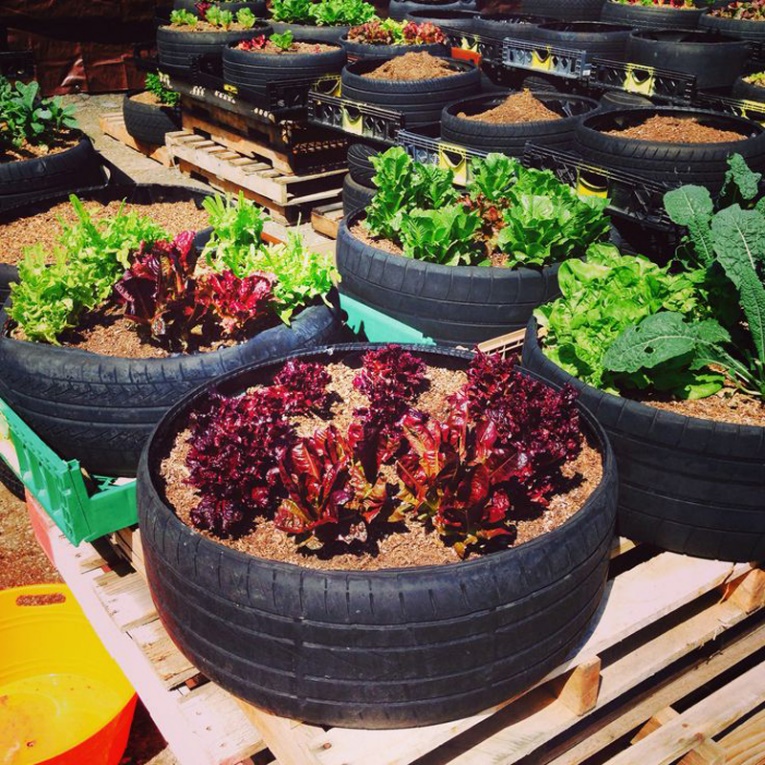 Kde pěstovat?
Jaké výhody má pěstování ve vyvýšeném záhonu?

Z jakých materiálů je možné budovat vyvýšené záhony?

Jaké rozměry by měl mít vyvýšený záhon?

Jakou výšku by měl mít vyvýšený záhon?

Kam v zahradě umístit vyvýšený záhon?
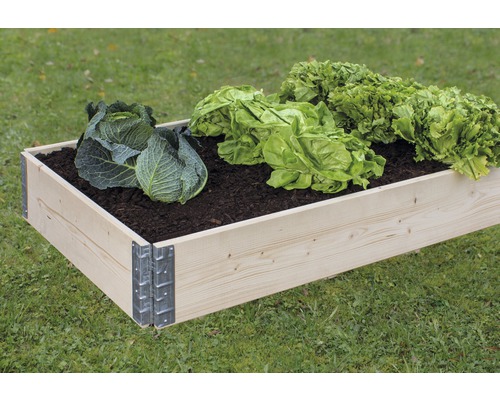 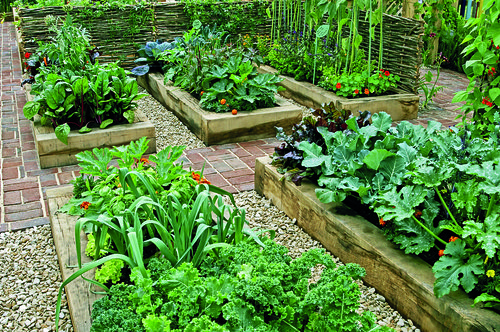 Kterou zeleninu pěstovat s dětmi?
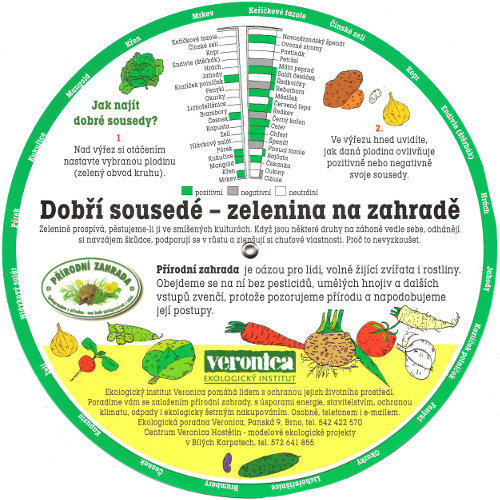 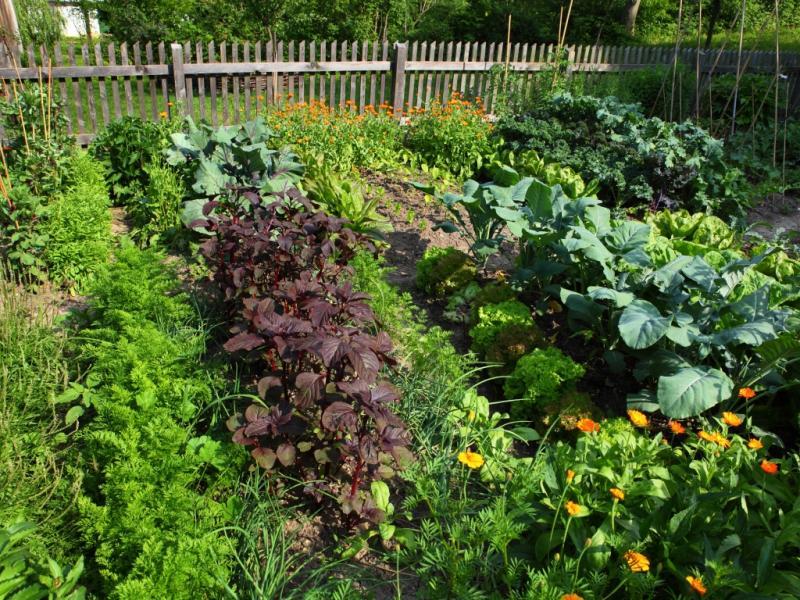 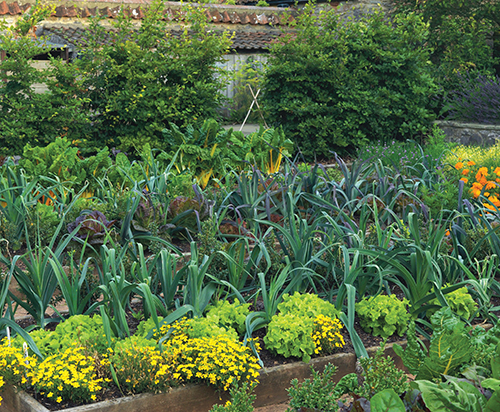 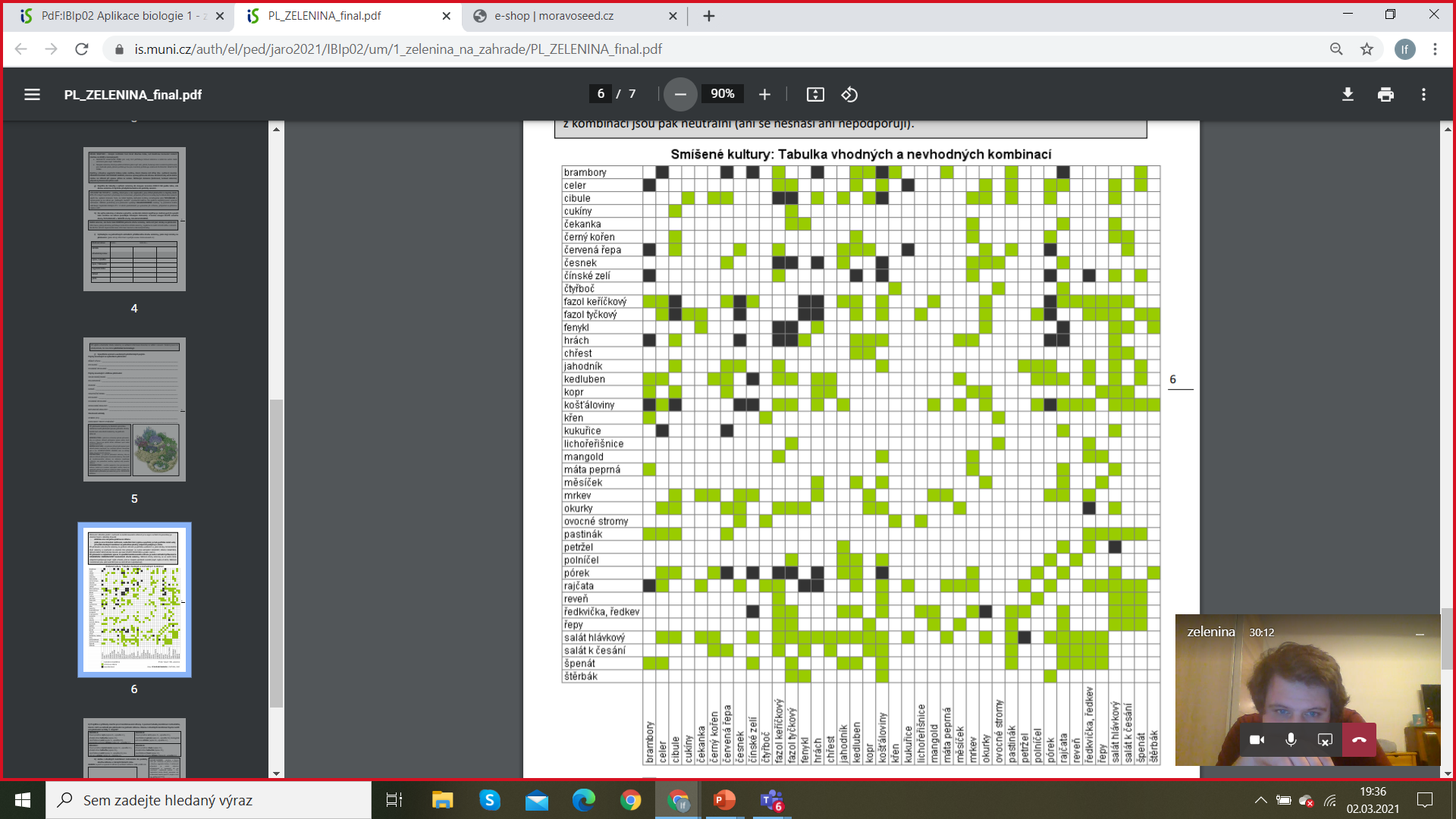 Úkol pro vás:
Vyberte alespoň 3 druhy zeleniny, které by bylo 
možné pěstovat s dětmi a zároveň jsou vhodnými 
„sousedy“ pro pěstování ve smíšených kulturách.
Plán výsevu a výsadby kombinovaného záhonu
V čem se liší pěstování smíšených kultur (kombinací) od pěstování monokultur (pouze jednoho druhu) zeleniny na záhonu?

Proč je vhodné plánovat dopředu, jak bude vypadat záhon v průběhu roku?

Proč jsou pro nás klíčové měsíce červen a září?

Jak zajistit péči o záhony v letních měsících, kdy je školka zavřená?
červen
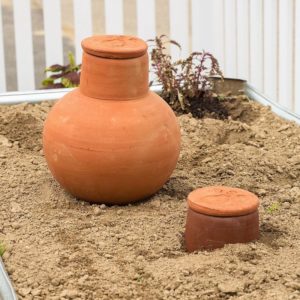 září
Předpěstováváme zeleninu
Kterou zeleninu nebo bylinky je vhodné takto 
předpěstovávat a rychlit, ať již do rašelinových tablet, nebo do sadbovačů?

Co můžeme použít jako náhradu květináčů nebo sadbovačů?

Jak můžeme didakticky využít tuto činnost pro dlouhodobé pozorování.
Rychlení zeleniny a bylinek
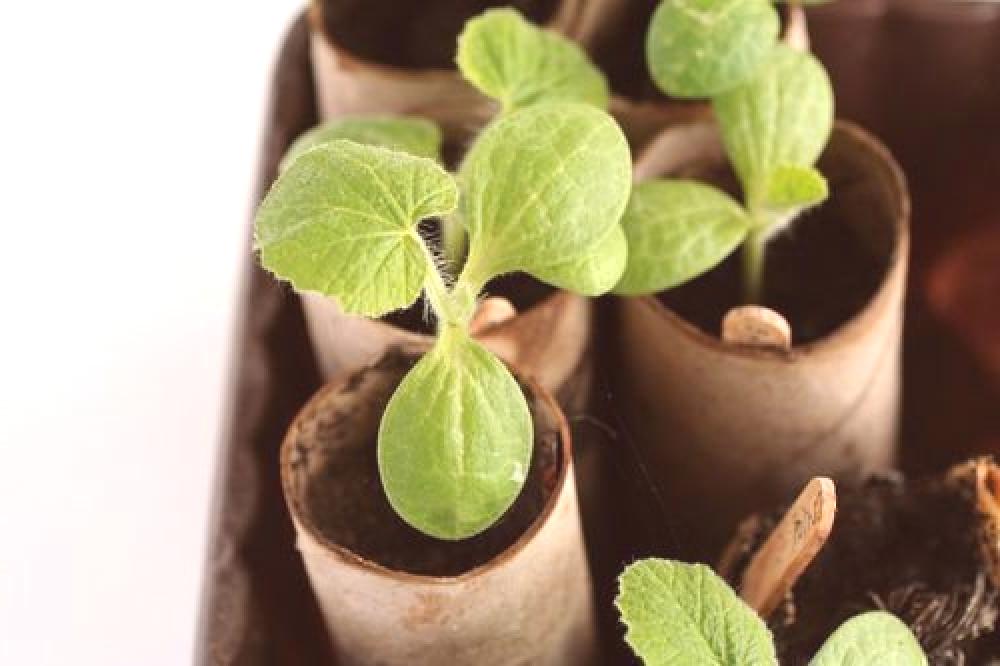 Tak trochu jiné pěstování zeleniny…
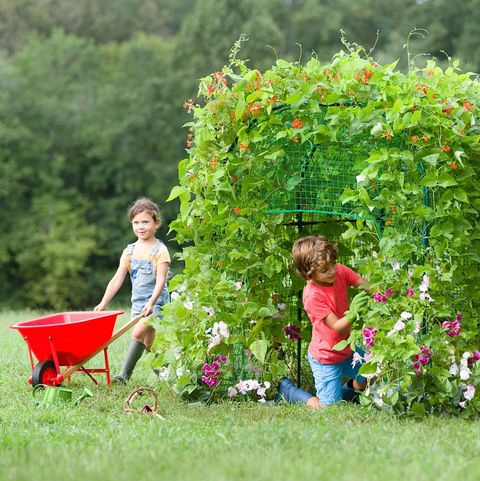 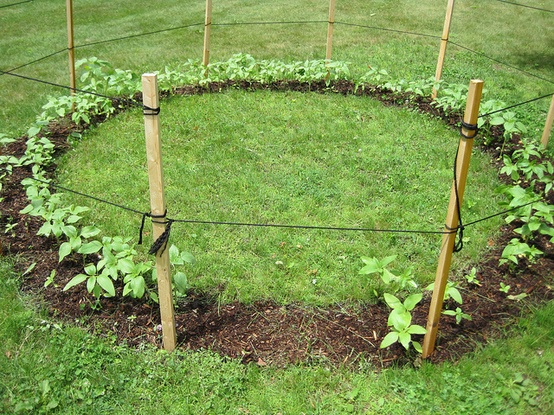 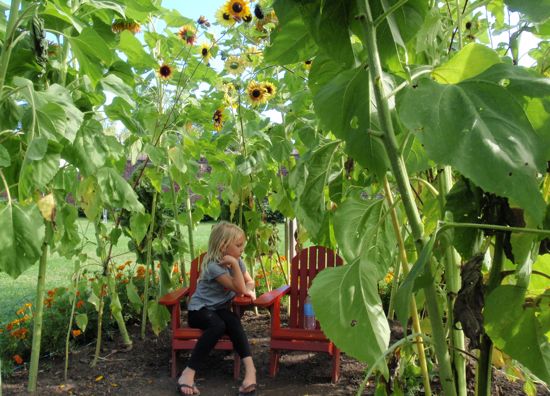 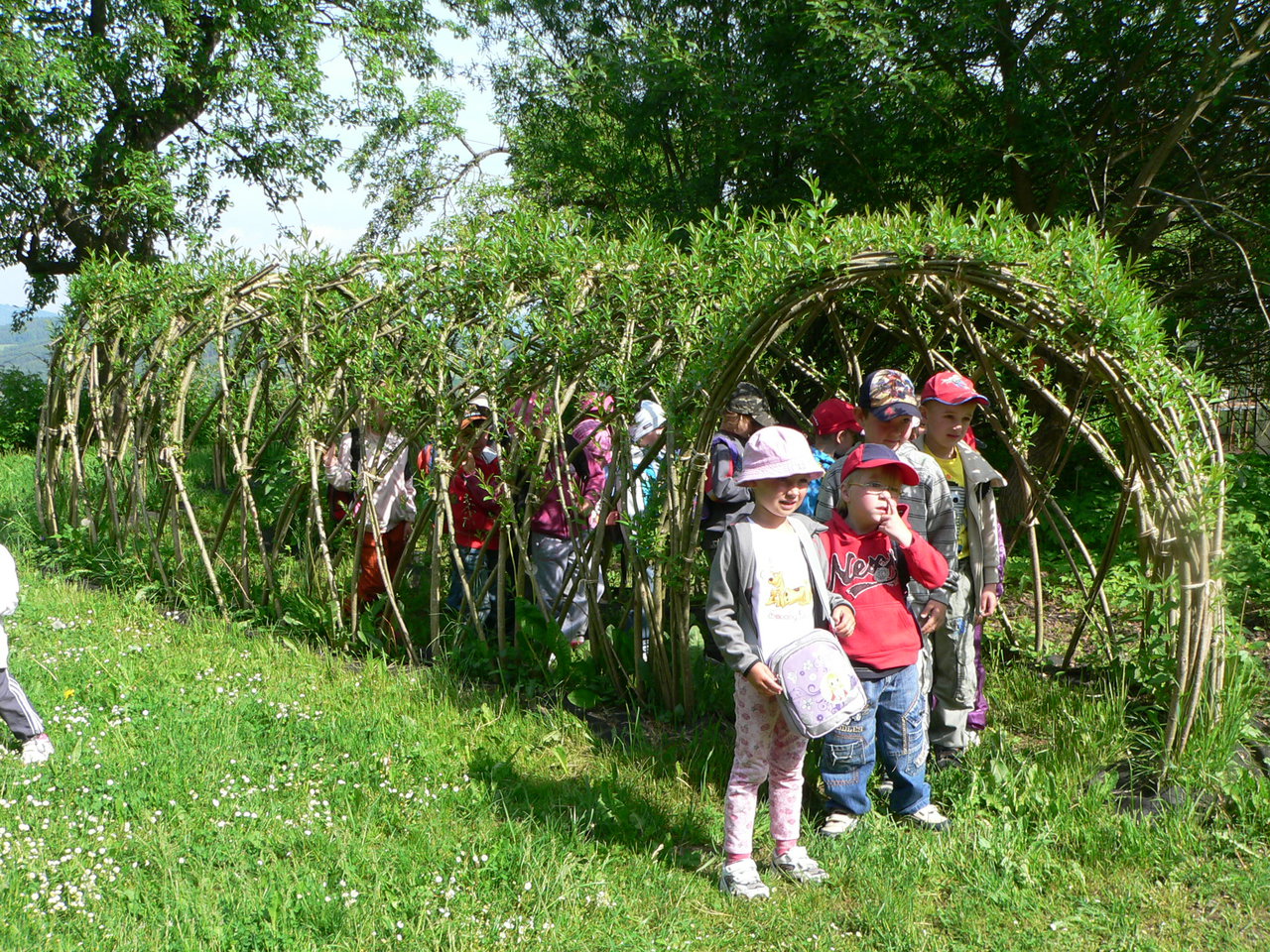 V čem se liší domečky, tunely, bludiště z jednoletých bylin oproti 
podobným stavbám z vrbového proutí?

V čem jsou jejich výhody?

V čem naopak nevýhody?
SESAZUJEME JARNÍ OKRASNÉ BYLINY
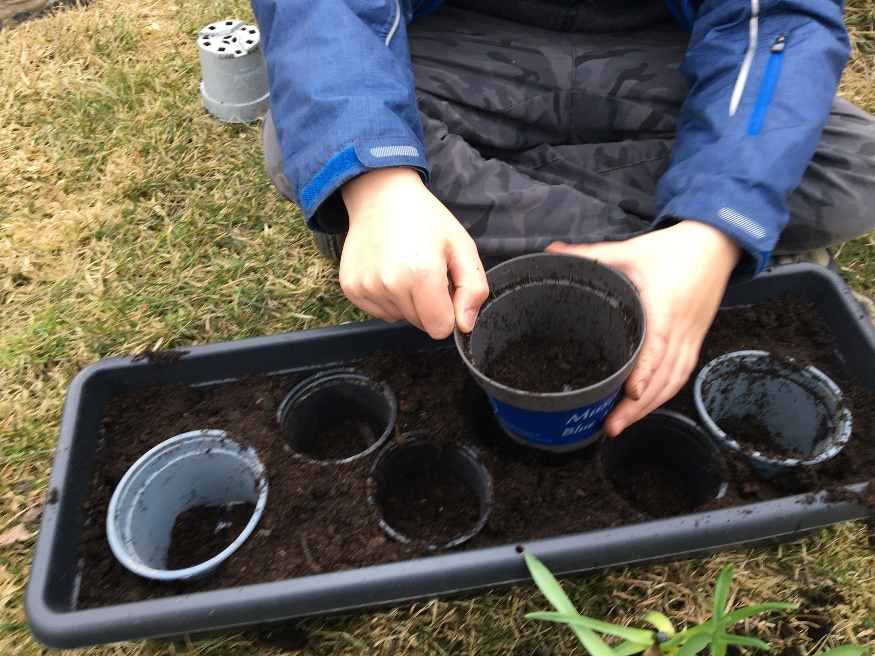 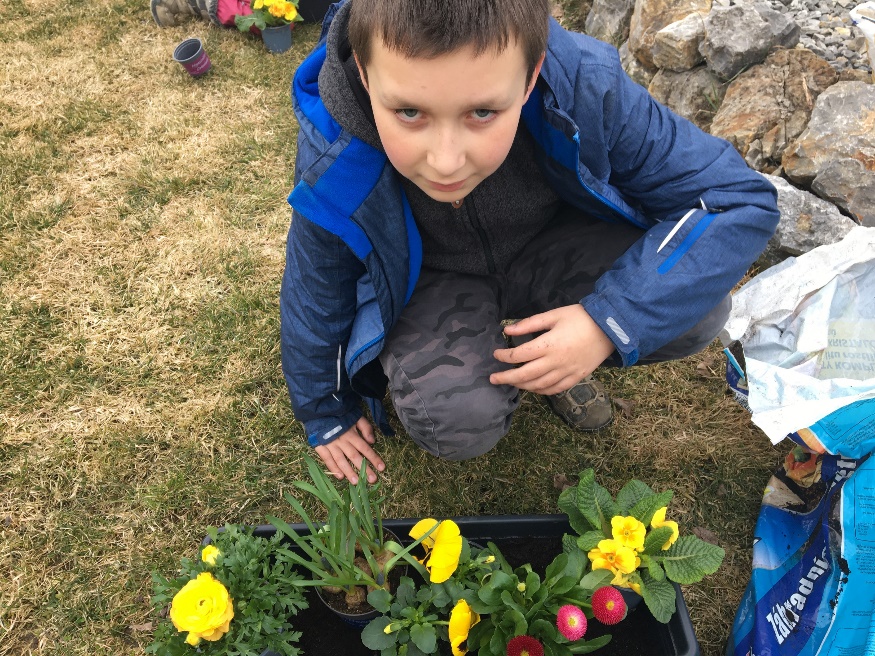 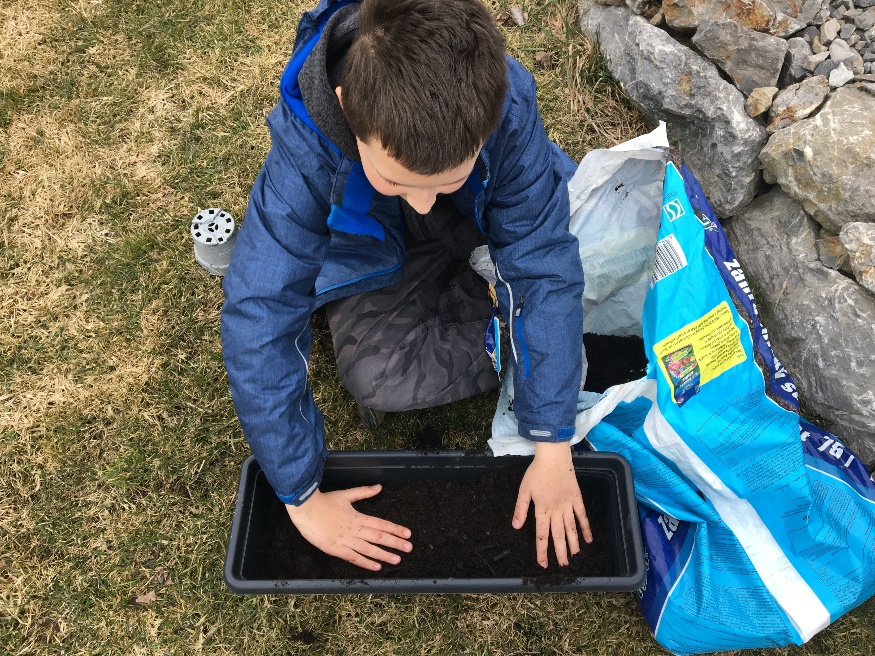 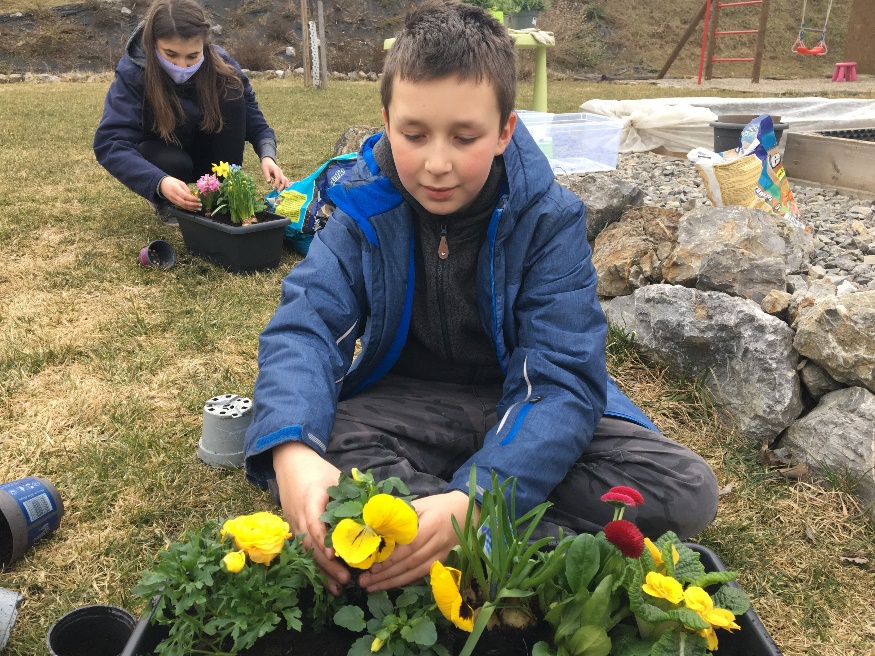 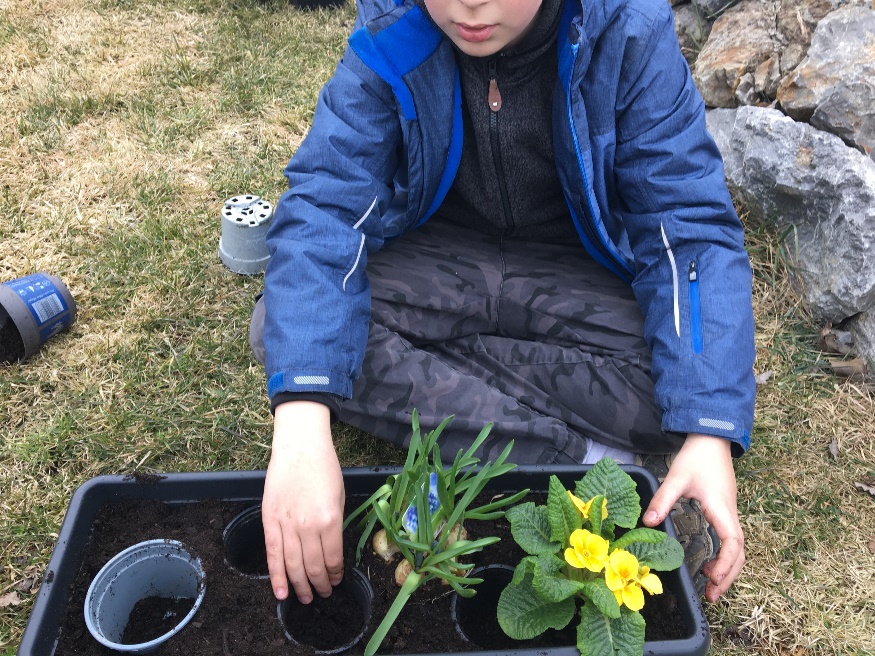 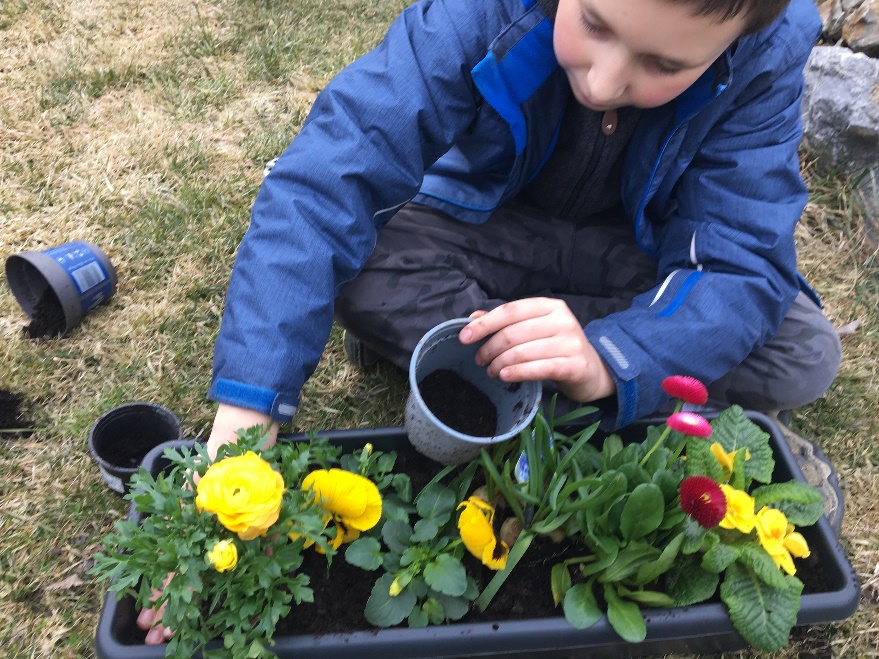 Jak docílíme, aby mělo naše aranžmá výšku?
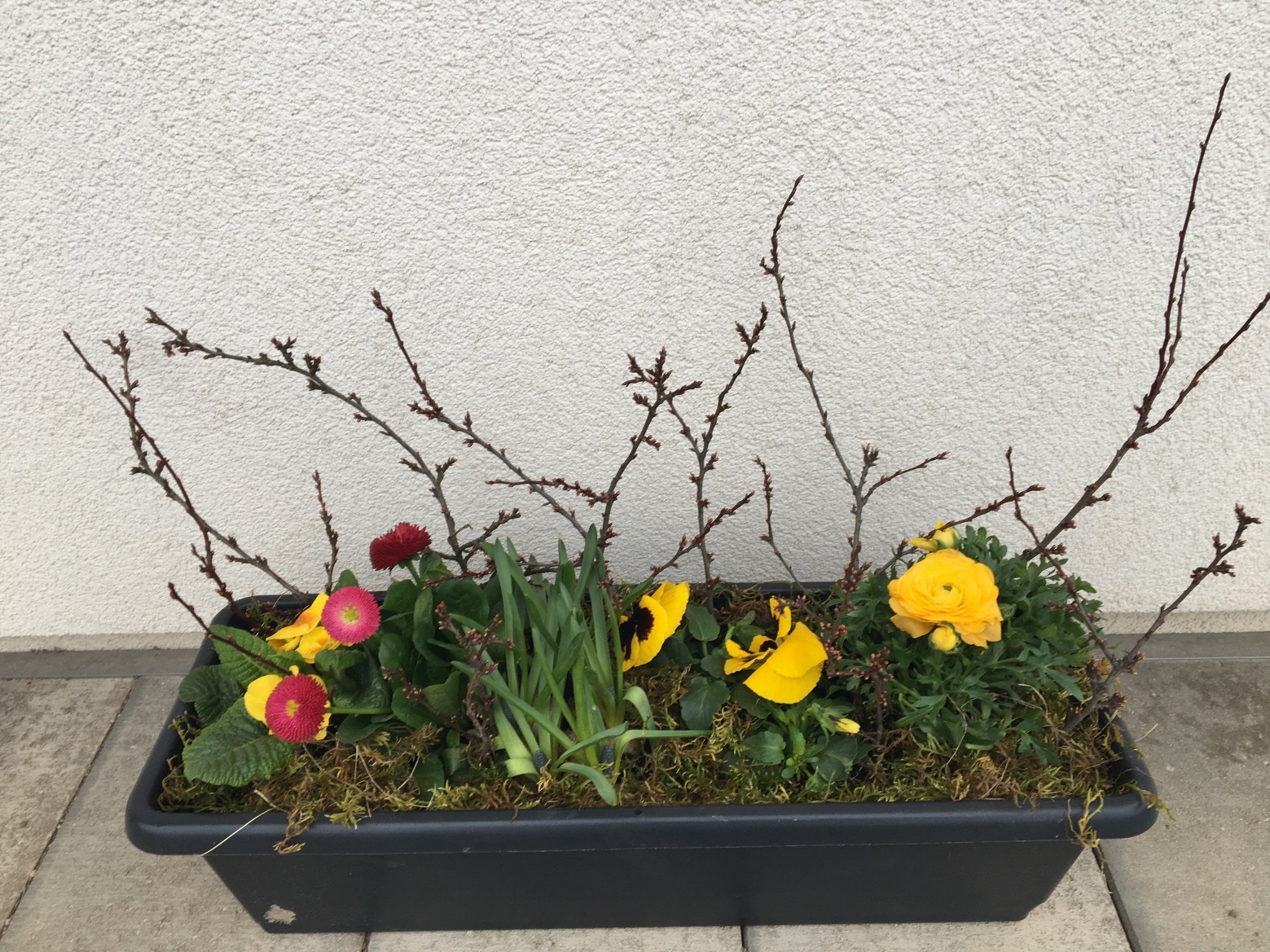 Jak docílíme, aby nebyla vidět v aranžmá zemina?
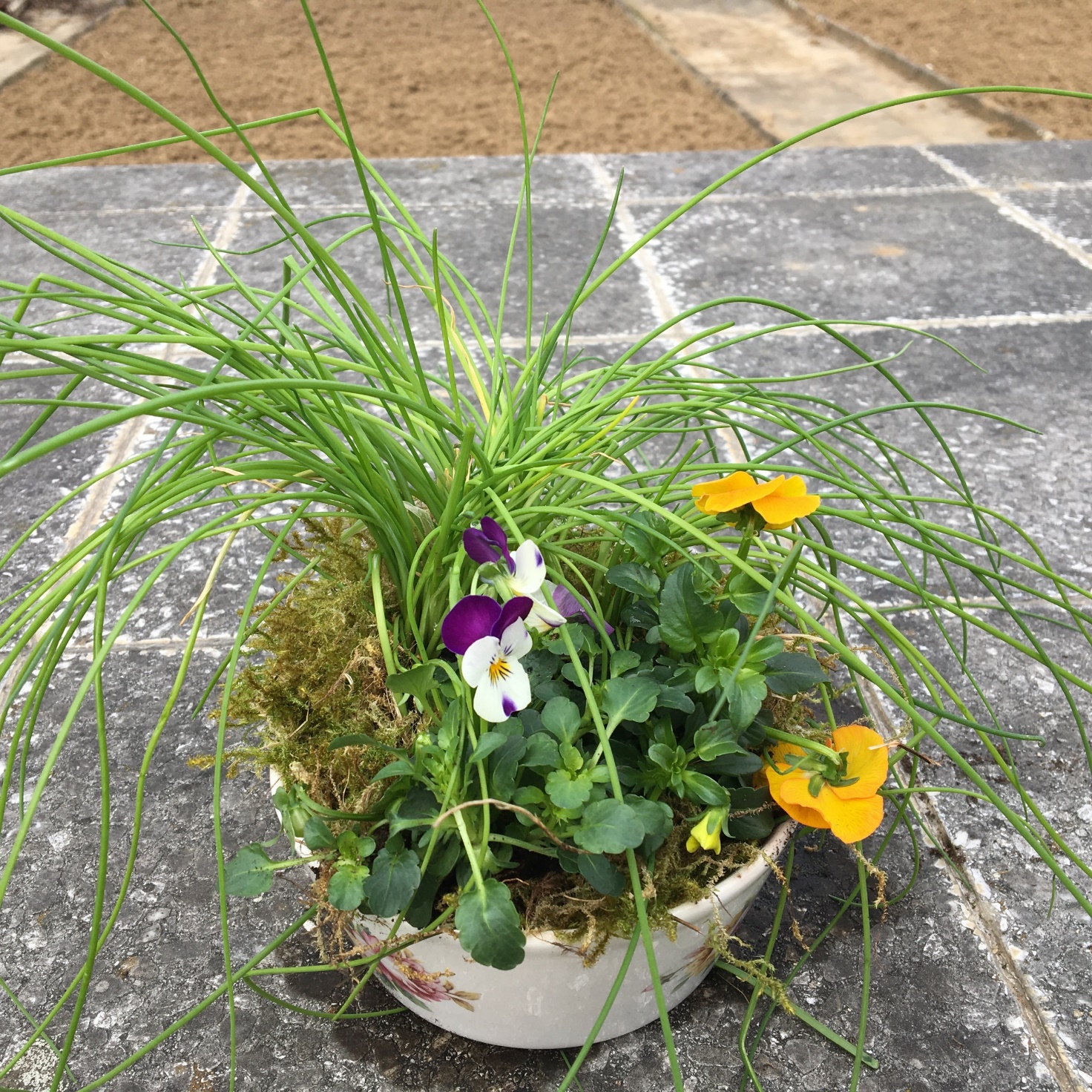 KOMBINUJEME BYLINKY A OKRASNÉ JARNÍ BYLINY
Které bylinky a jarní okrasné byliny je možné kombinovat?
Které jarní okrasné bylinky naopak nikdy nekombinujeme?
Na co musíme myslet, když sesazujeme rostliny do nádob bez odtoku, jako jsou misky, hrnečky, konvice?
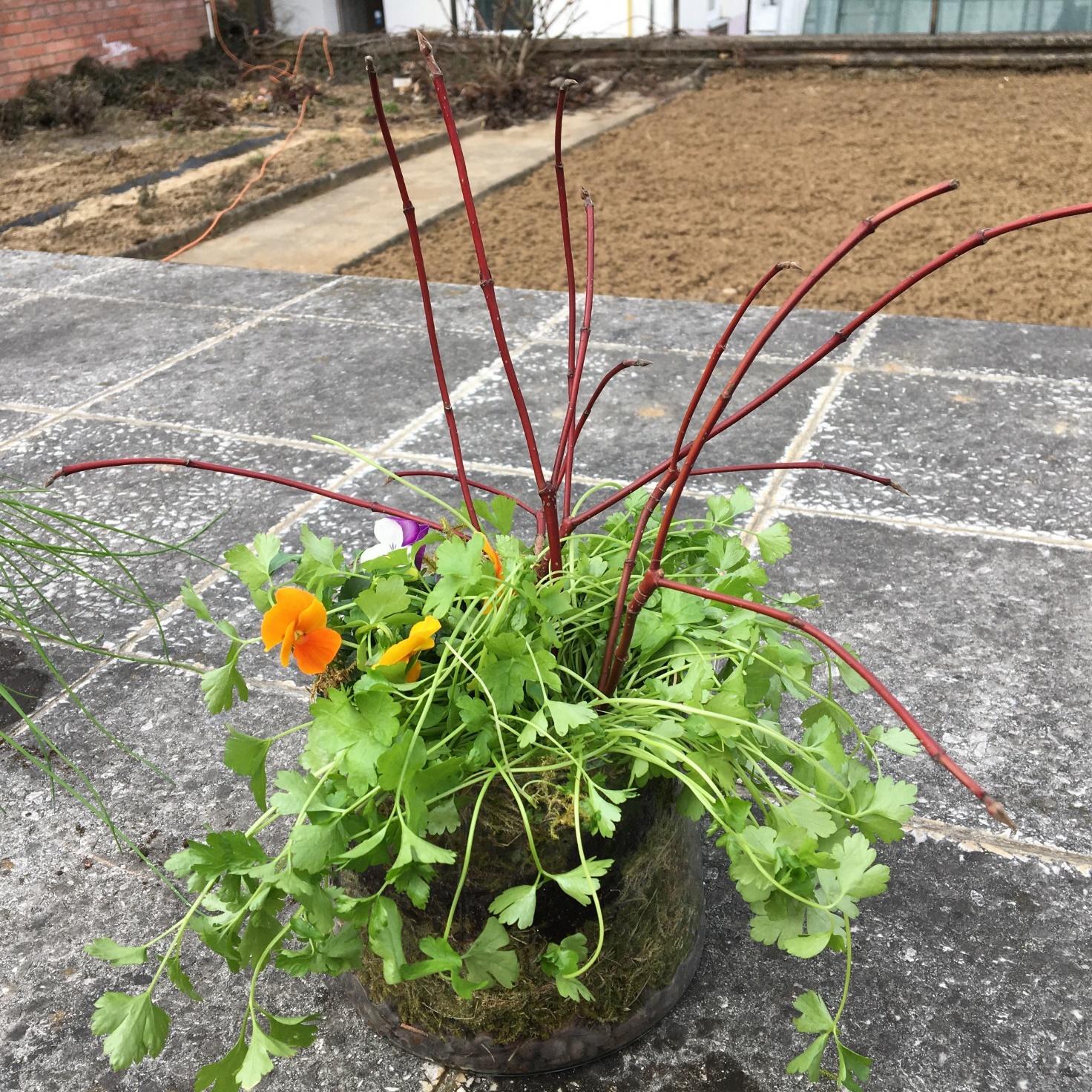 DOVEDNOSTNÍ ÚLOHY
Porovnejte, v čem se liší úlohy dovednostní od úloh senzorických a kognitivních v těchto aspektech …

… nároky na přípravu
… nároky na organizaci
… nároky na znalosti učitele

Jakým způsobem je možné propojit úlohy dovednostní s úlohami senzorickými?

Jakým způsobem je možné propojit úlohy dovednostní s úlohami kognitivními?